Welcome!(動) 歡迎, 接待желанныйBienvenue
To the Economics, Test #4, Supply online review.
Click here to continue
Supply Online Review
Go through this review, answers the questions to the best of your ability
Click here to continue
Questions #1
Supply is based on a voluntary exchange by which of the following?
The government
entrepreneurs
Wrong answer
Click here to try again
Correct Answer
Click here to go to the next question
Questions #2
A supply curve is a graph that shows the various quantities supplied at a single market price
FALSE
TRUE
Correct Answer
Click here to go to the next question
Questions #3
A subsidy is a government ____________ to encourage or protect an economic activity
payment
loan
transfer
Correct Answer
Click here to go to the next question
Questions #4
What will suppliers do if they think the price of their product is going up in the future?
Sell as much as the can now
Withhold supply for later on
Do nothing and ride out the price increase
Correct Answer
Click here to go to the next question
Questions #5
Supply elasticity is a measure in which quantity supplied responds to a change in _________
demand
quantity demanded
price
subsidies
Correct Answer
Click here to go to the next question
Questions #6
If a product is said to be elastic, then price and output move in the?
Same direction
Opposite directions
Correct Answer
Click here to go to the next question
Questions #7
If a company can adjust quickly to new or changes in prices, the production is said to be?
inelastic
elastic
Correct Answer
Click here to go to the next question
Questions #8
Substitute products have a huge effect on supply elasticity
FALSE
TRUE
Correct Answer
Click here to go to the next question
Questions #9
Which is NOT an effect of total production rising?
More workers are added
Production grows, but slowly
Plant output rises
Workers can specialize
Correct Answer
Click here to go to the next question
Questions #10
The focus of the Thoery of Production is on what?
Variable costs
FoP
Fixed costs
Changes in labor
Correct Answer
Click here to go to the next question
Questions #11
In the long run, the only FoP that can be changed is labor.
TRUE
FALSE
Correct Answer
Click here to go to the next question
Questions #12
The Law of Variable Proportions mainly takes into account?
Long run
Short run
Correct Answer
Click here to go to the next question
Questions #13
Only changes in ________ lead to change in supply elasticity.
consumption
substitutes
production
compliments
Correct Answer
Click here to go to the next question
Questions #14
Law of Supply tells us that producers will supply more of a product at _________ prices.
higher
lower
Correct Answer
Click here to go to the next question
Questions #15
A change in the quantity supplied is response to what?
demand
price
subsidies
anything else
Correct Answer
Click here to go to the next question
Questions #16
A change is supply is a response to which?
demand
price
subsidies
anything else
Correct Answer
Click here to go to the next question
Questions #17
The Theory of Production looks at the relationship between?
FoP & input
Substitute goods & output
Complimentary goods & input
FoP & output
Correct Answer
Click here to go to the next question
Questions #18
If total production slows, out still ___________, but at a ___________ rate.
Rises / quicker
Decrease / quicker
Rises / slower
Decreases / slower
Correct Answer
Click here to go to the next question
Questions #19
Which is NOT one of the three stages of production?
Marginal Returns
Increasing Returns
Negative Returns
Diminishing Returns
Correct Answer
Click here to go to the next question
Questions #20
An expense you pay no matter if the company produces or not is called?
Variable costs
Total costs
Marginal costs
Fixed costs
Correct Answer
Click here to go to the next question
Questions #21
The Supply curve shows all various quantities supplied at all market prices?
FALSE
TRUE
Correct Answer
Click here to go to the next question
Questions #22
Productivity will increase if workers are happy and motivated.
FALSE
TRUE
Correct Answer
Click here to go to the next question
Questions #23
If producers expect higher prices in the future, they will supply more now
FALSE
TRUE
Correct Answer
Click here to go to the next question
Questions #24
The Theory of Production mainly focuses on labor in the short term
FALSE
TRUE
Correct Answer
Click here to go to the next question
Questions #25
Law of Variable Proportions focuses mainly on changing only labor.
FALSE
TRUE
Correct Answer
Click here to go to the next question
Questions #26
The supply of a product will increase if …?
Cost of inputs increases
Taxes on the product decrease
More producers leave the market
Price o/t product decreases
Correct Answer
Click here to go to the next question
Questions #27
Which industry gets the most subsidies?
teaching
construction
manufacturing
agriculture
Correct Answer
Click here to go to the next question
Questions #28
If total production rises, which is NOT an outcome of this production increase?
More workers are added
Workers specialize
Raw materials decrease in costs
Plant output rises
Correct Answer
Click here to go to the next question
Congratulations!
If you answered the majority of the questions correctly, you will do well on the test.
Click to go to the next slide!
The test will be made up of:
~13 True / False Questions
~15 Multiple Choice Questions
~4 questions over fixed, variable, total costs
~4 questions over diminishing returns, where to hire graph, etc
5 matching questions
Graph problem
Headlines problem
Click to go to the next slide!
More Info
Make sure to bring a pencil, study, and get a good night’s sleep.
Click here to see pictures of Mr. Campbell’s new dogs!
Click here to re-take the review
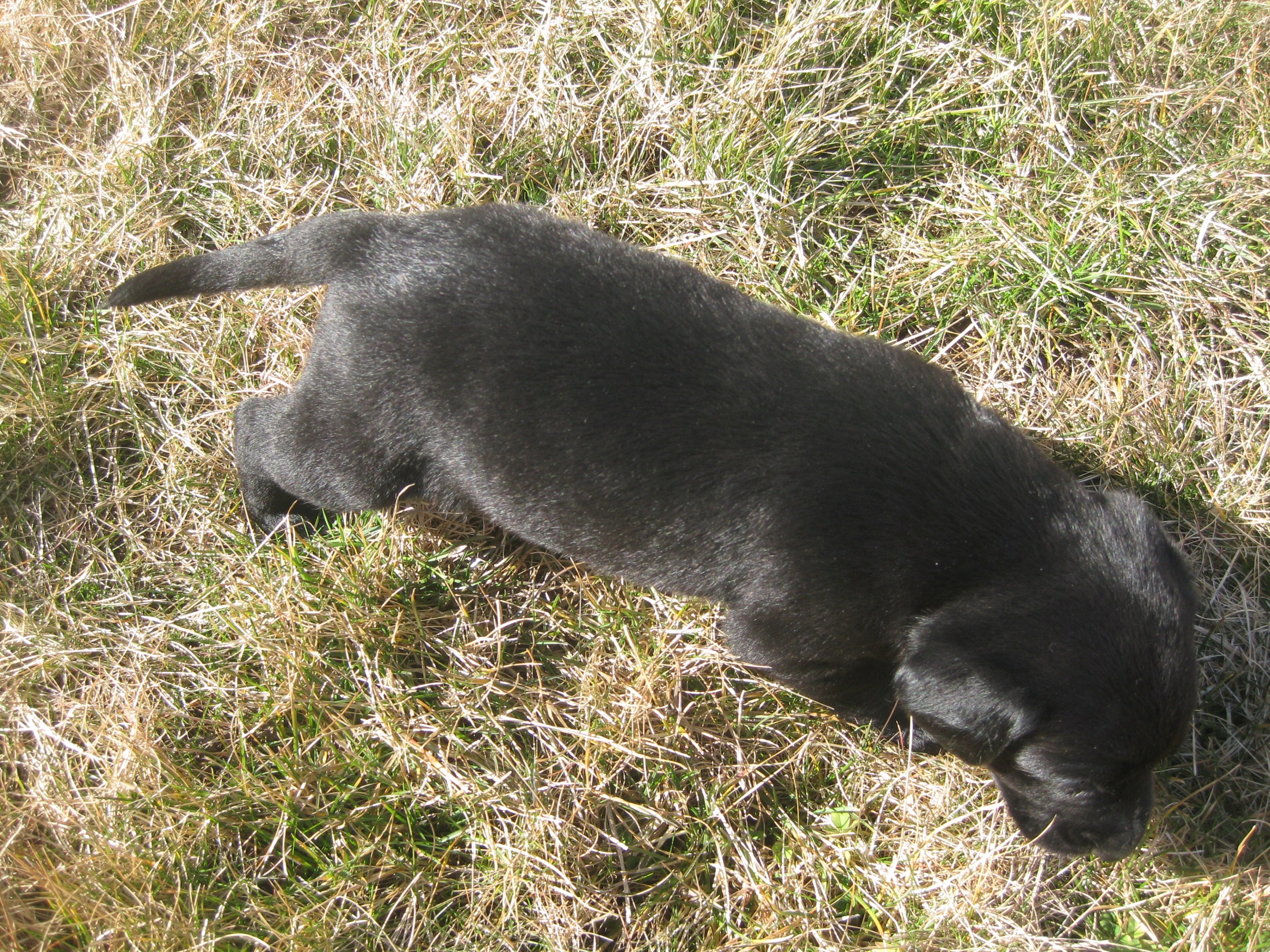 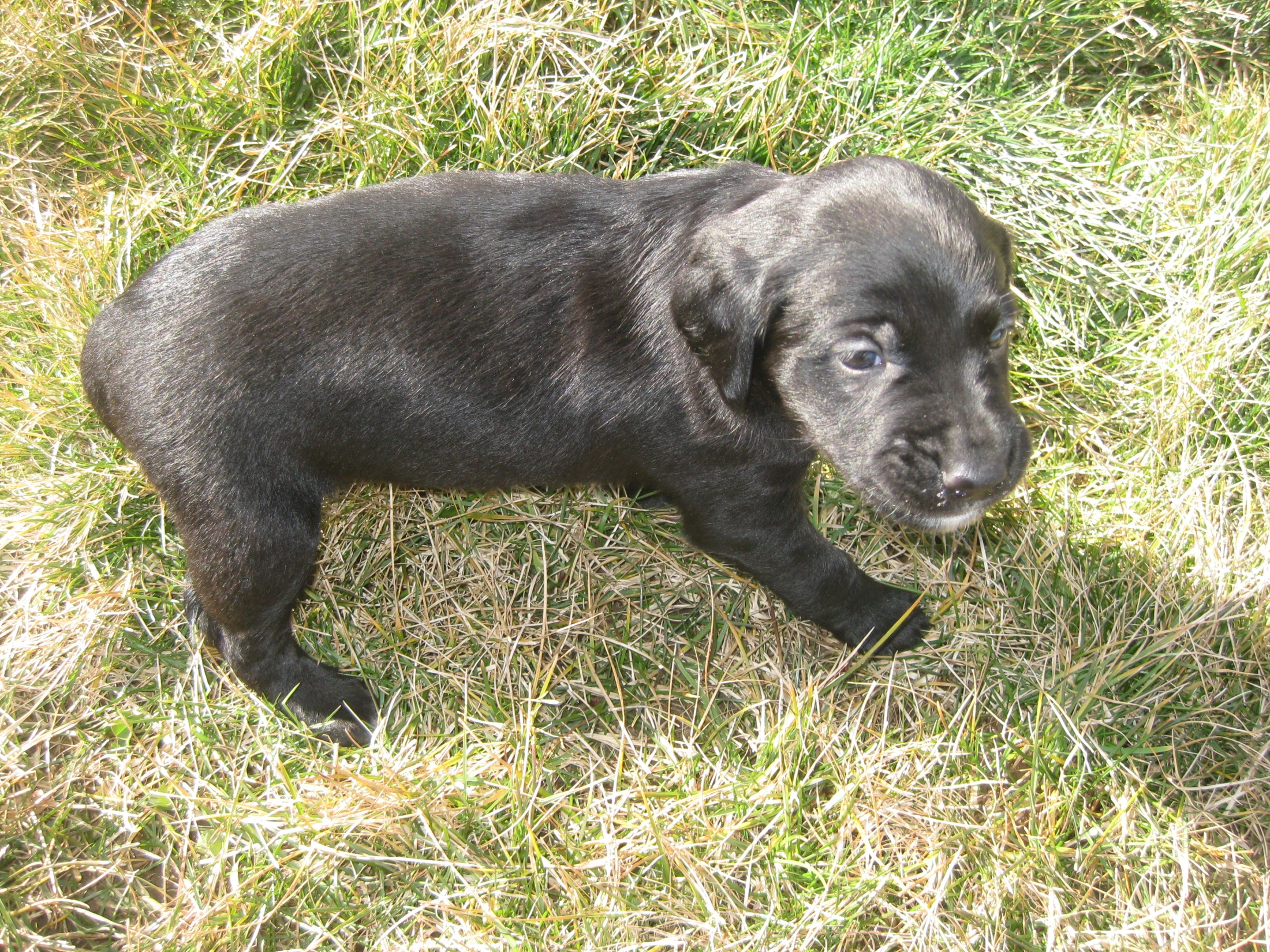 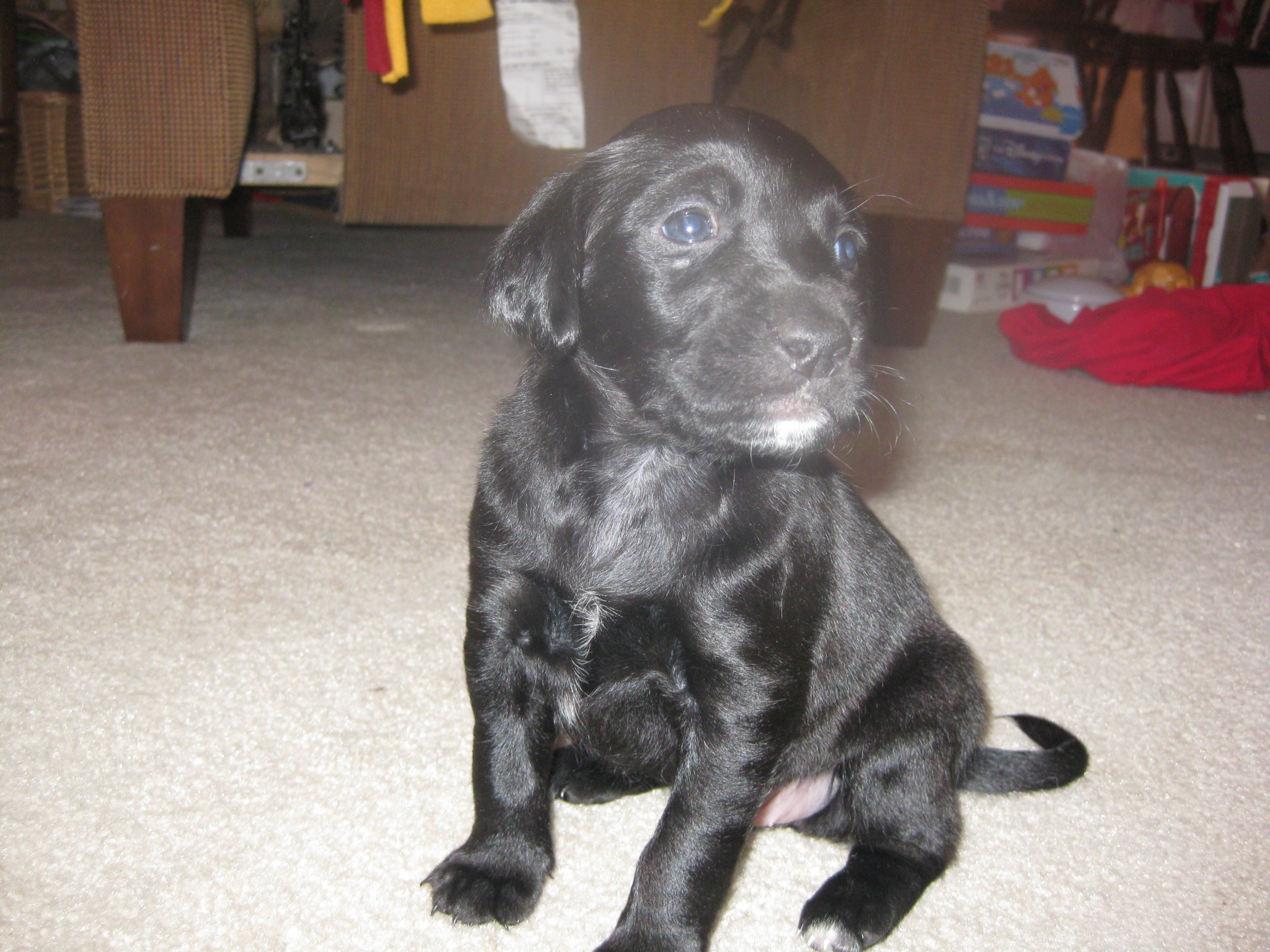 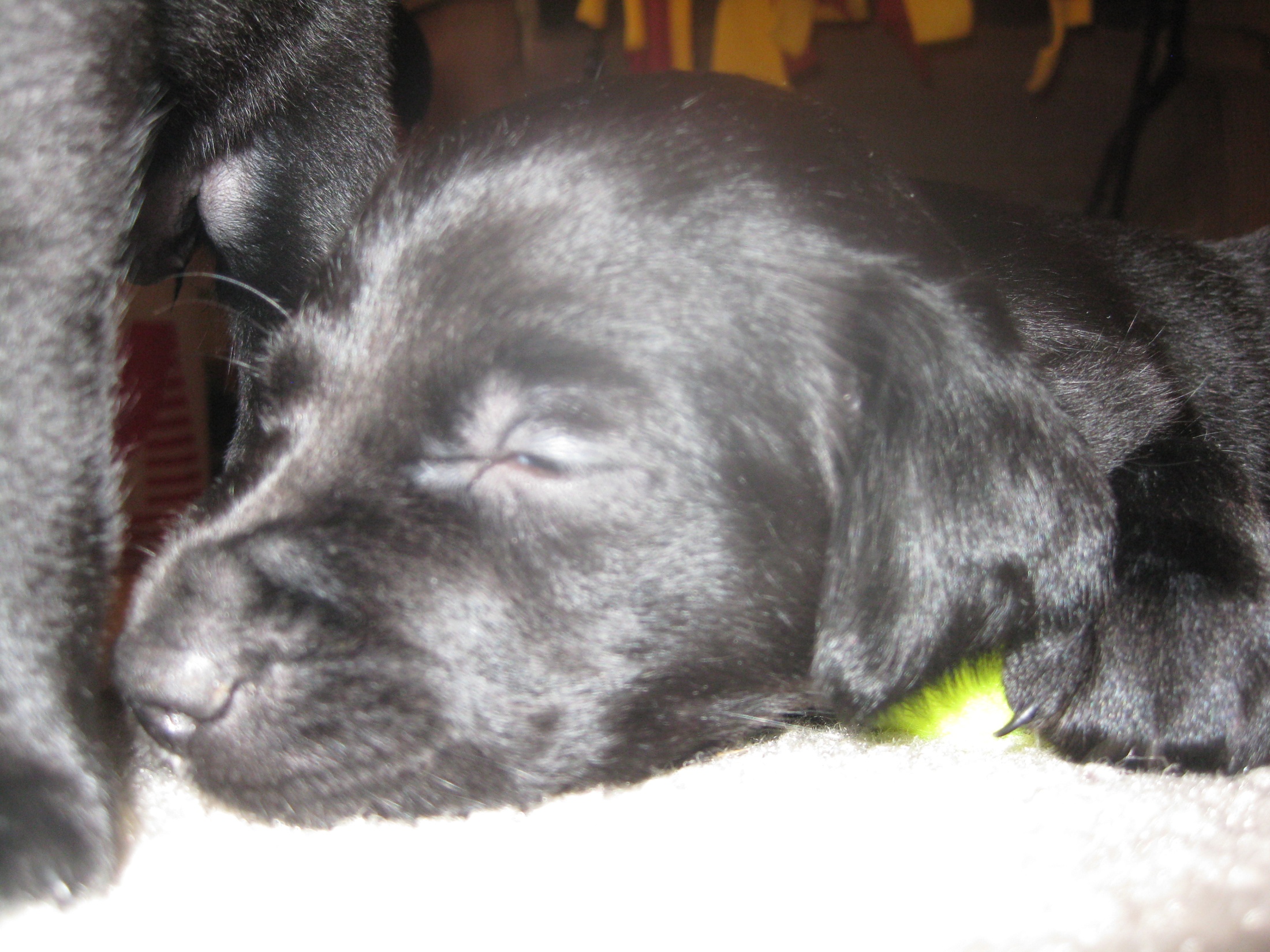 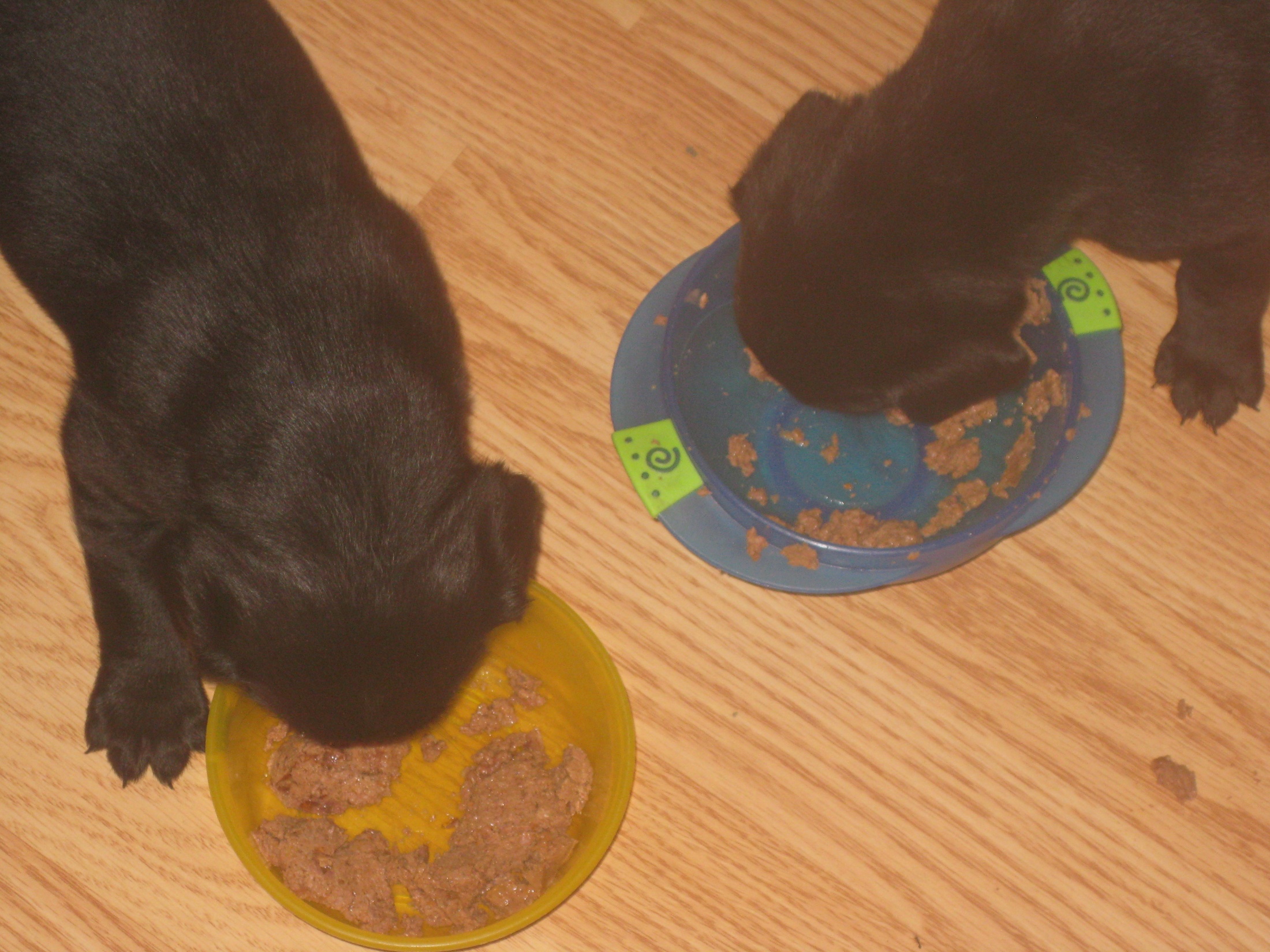